Context-Specific Embedding Spaces Recover Human Similarity
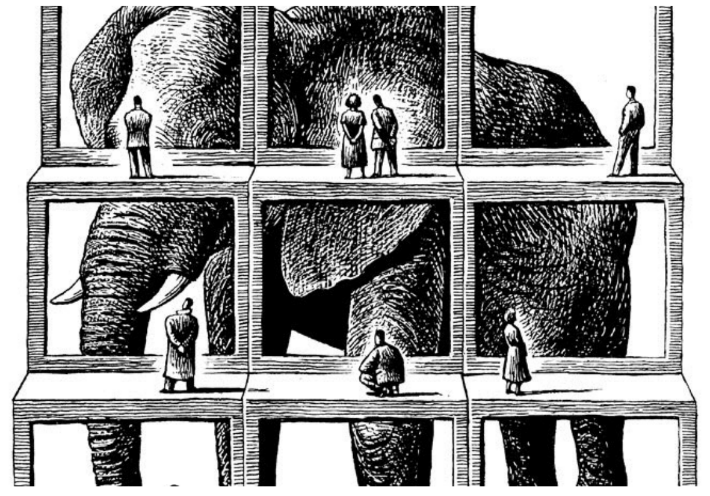 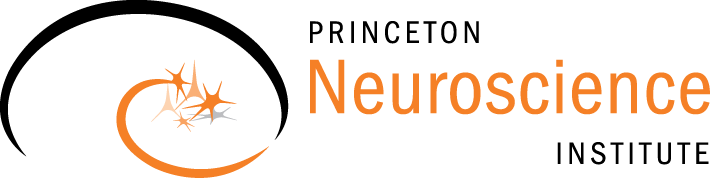 NCCL Lab Meeting – 23 July 2019
Tyler Giallanza, Marius Cătălin Iordan, Cameron T. Ellis, Nicole Beckage, Jonathan D. Cohen
Similarity is a Fundamental Cognitive Primitive
Simplify this – don’t step through the examples

We create a method to recover human similarity judgments in a data-driven way, which helps both human cognition research and NLP tasks.
Tversky (1977), Nosofsky (1985), Ashby & Lee (1991), Osherson (1991), and more
Similarity is a Fundamental Cognitive Primitive
Categorization
Tversky (1977), Nosofsky (1985), Ashby & Lee (1991), Osherson (1991), and more
Similarity is a Fundamental Cognitive Primitive
Categorization
Identification
Tversky (1977), Nosofsky (1985), Ashby & Lee (1991), Osherson (1991), and more
Similarity is a Fundamental Cognitive Primitive
Categorization
Identification
Generalization
Tversky (1977), Nosofsky (1985), Ashby & Lee (1991), Osherson (1991), and more
Similarity is a Fundamental Cognitive Primitive
Categorization
Identification
Generalization
Learning
Tversky (1977), Nosofsky (1985), Ashby & Lee (1991), Osherson (1991), and more
Similarity is Consistent but Difficult to Estimate
Show the 3 already – only show one image for each not all 3 imgs

Also ppl consistent across time
Collecting Data is Difficult
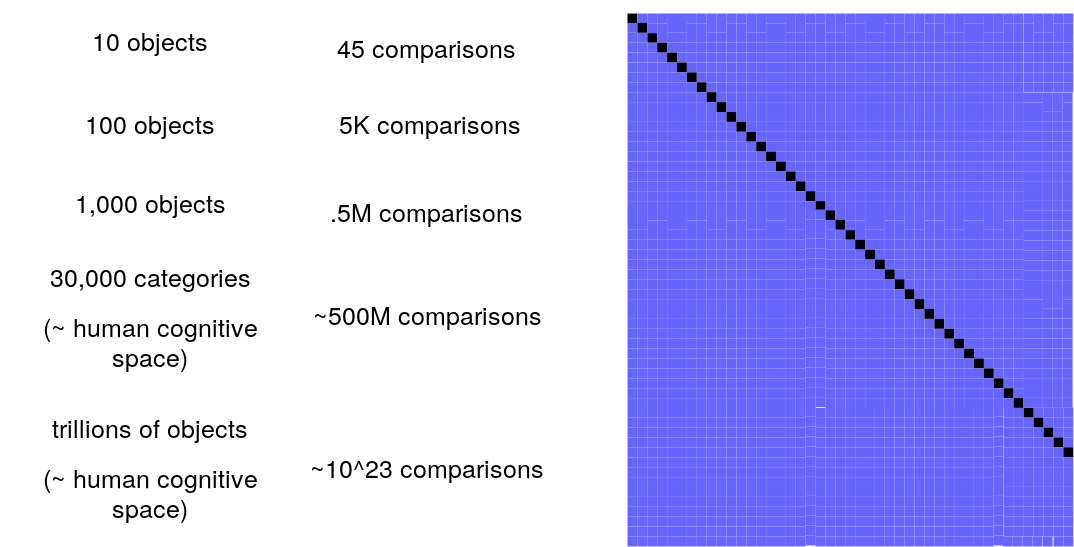 Collecting Data is Difficult
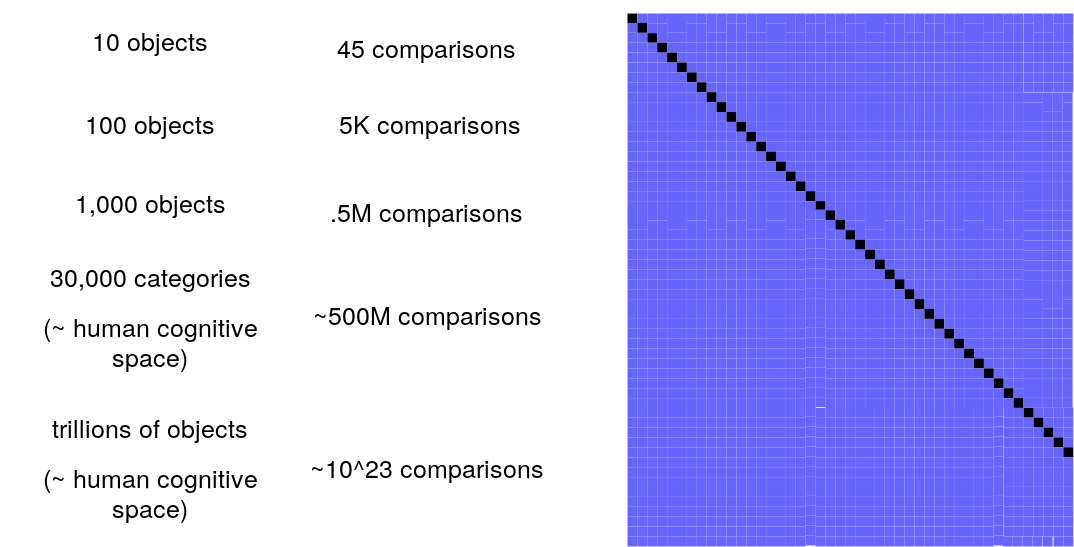 Collecting Data is Difficult
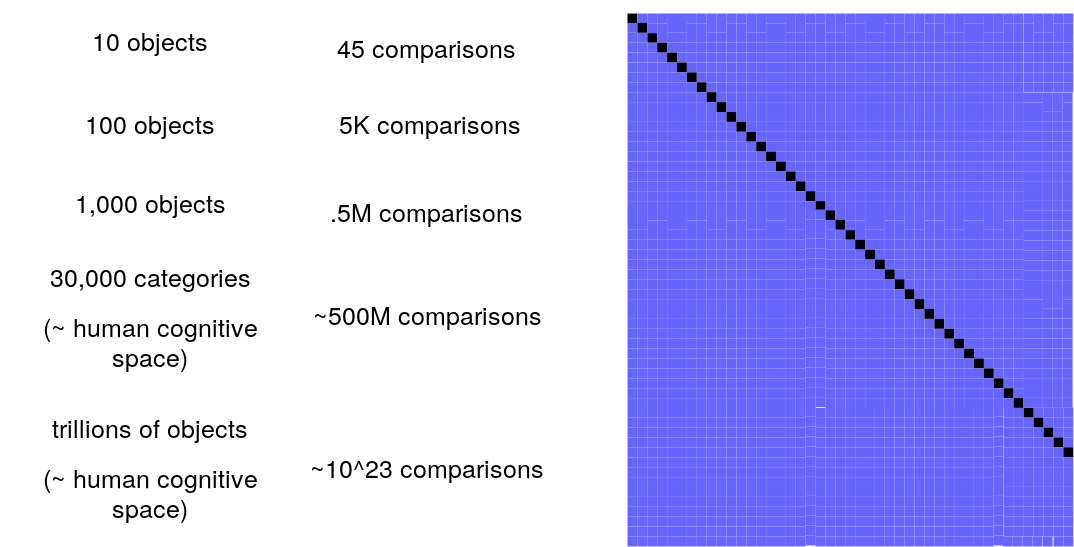 Collecting Data is Difficult
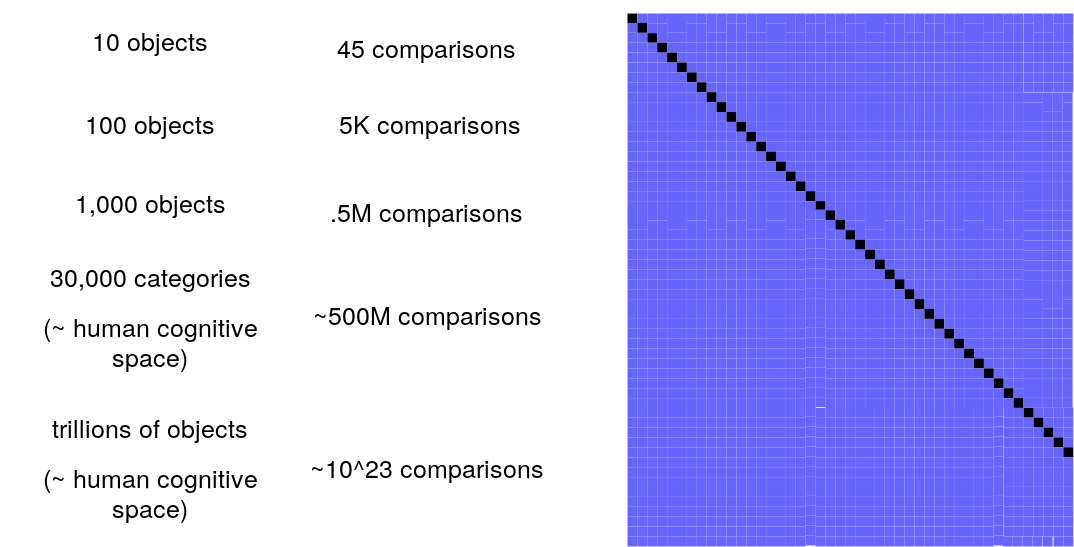 Collecting Data is Difficult
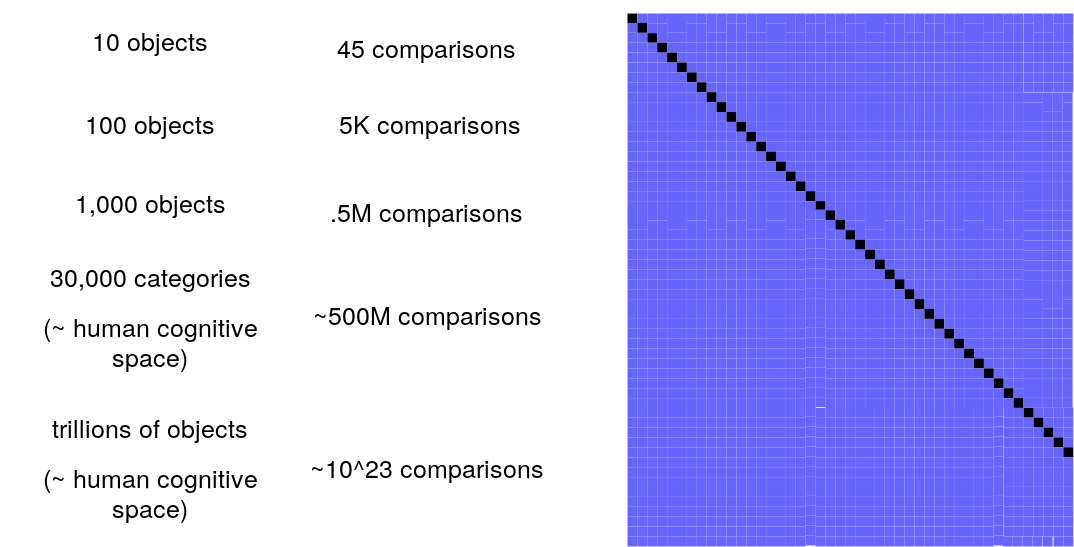 Similarity in NLP
No sparse – they want similar distances b/w similar concepts (semantically similar) – this is key for generalization
Similarity in NLP
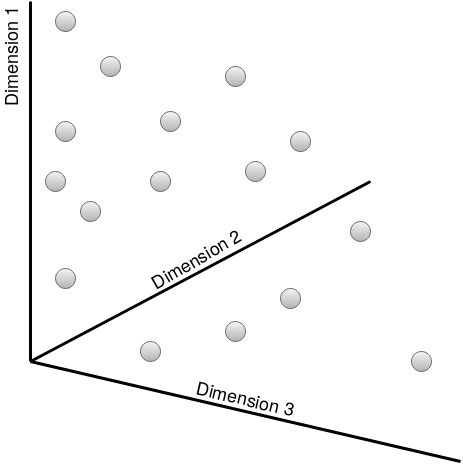 How are these built – co-occurance (syntactic context which is an approximation for semantic context) from large text datasets (“all of human knowledge”)

Abstract space – uninterp dimensions but you can extract relationships (categorical prediction, cultural stereotypes, etc – you can get useful info from these spaces)
Similarity in NLP
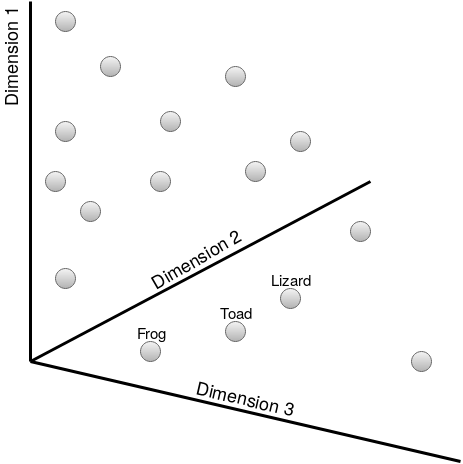 Nearest Neighbors


General:
50-75% of Human Variance
NLP uses a shitty proxy – they can’t capture human similarity (haven’t even tested it b/c data is expensive)

Pennington et al. (2014)
Similarity in NLP
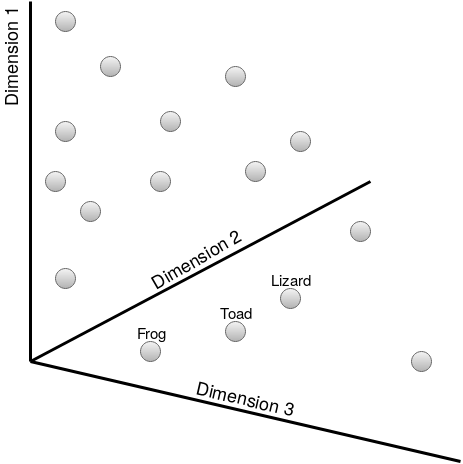 Nearest Neighbors


General:
50-75% of Human Variance


Fine-Grained:
<10% of Human Variance

Pennington et al. (2014)
New Title
semantic context
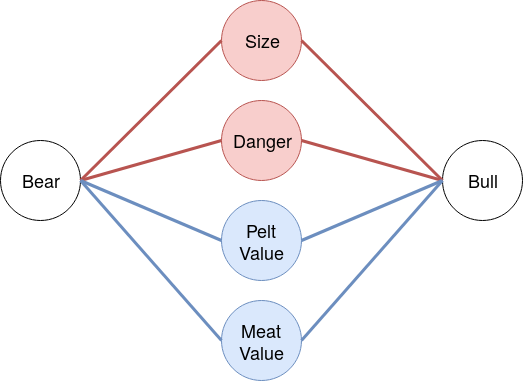 semantic context
New Title
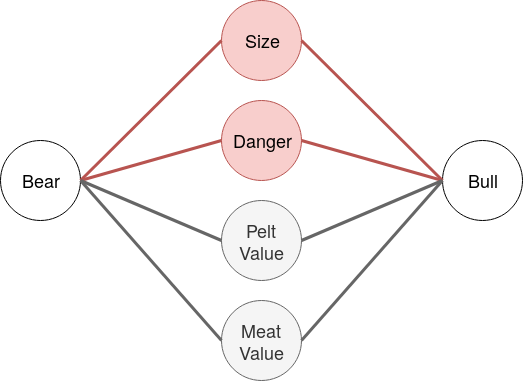 Hypothesis
Context Improves Embedding Spaces
Hypothesis
Context Improves Embedding Spaces



2 New Methods for Adding Context

Make this a better roadmap and put it in the presentation multiple times on section switch

Add a slide with the stims for each context
Method 1: Context-Specific Corpora
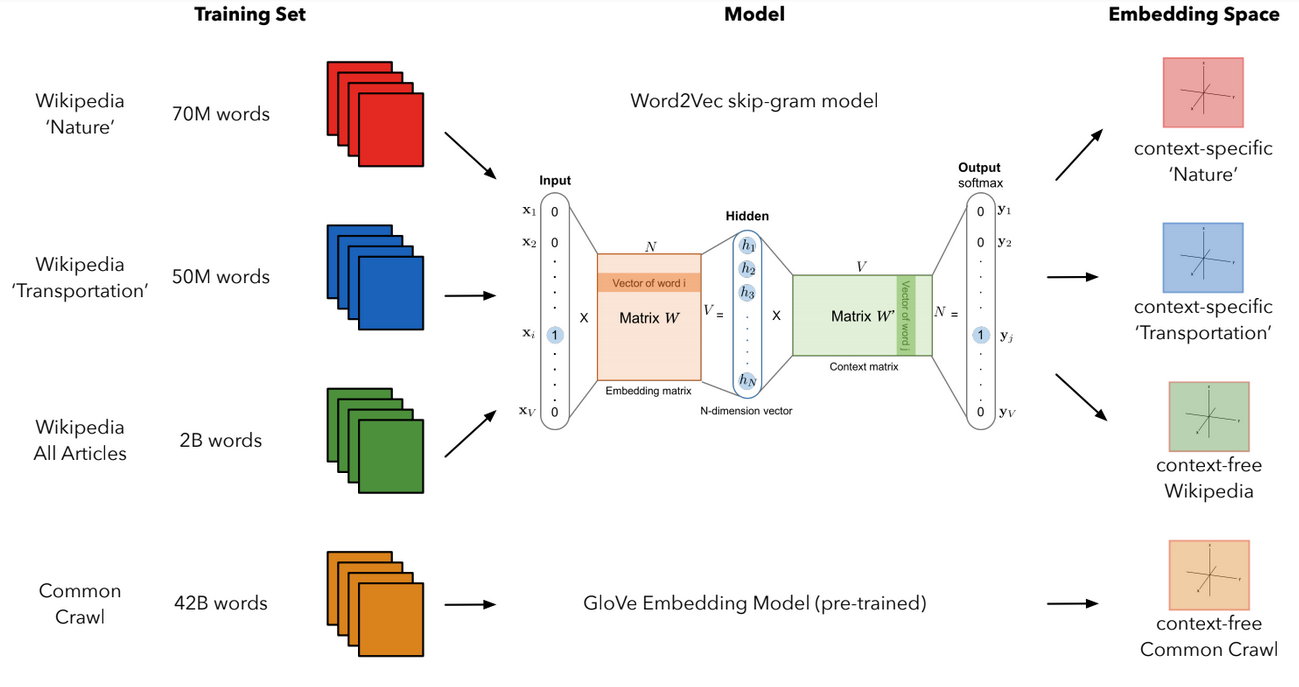 Method 1: Context-Specific Corpora
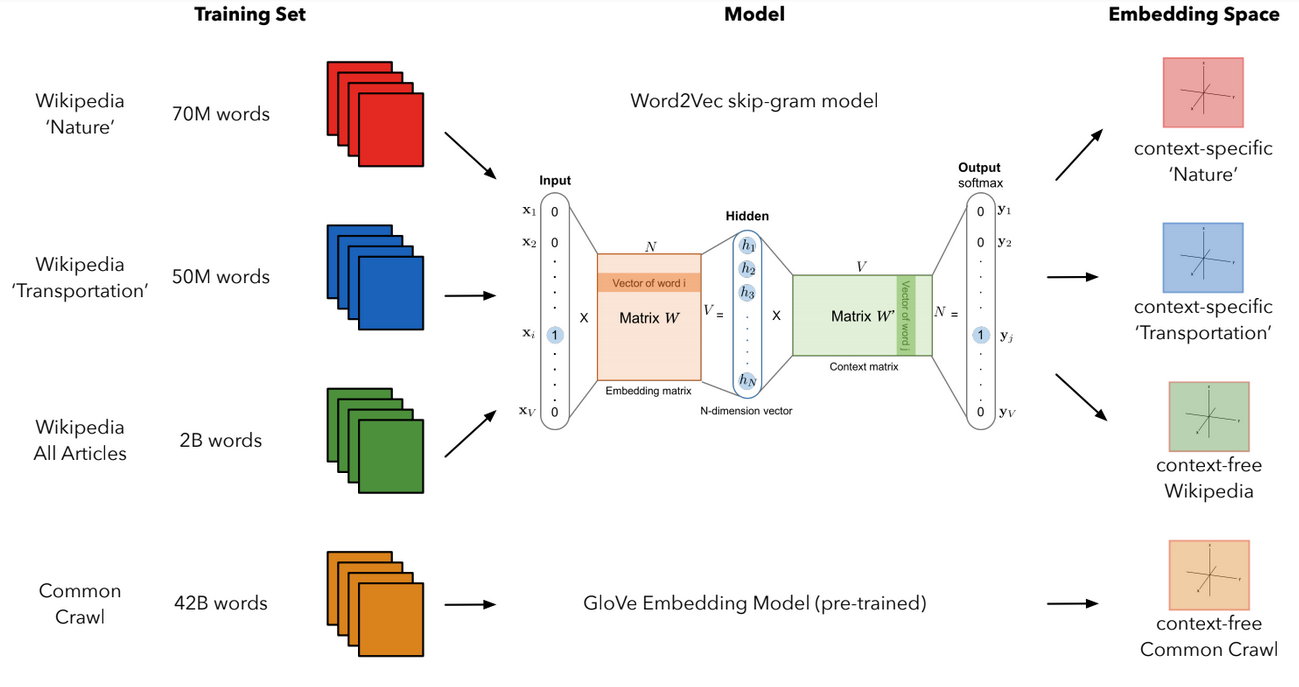 Method 1: Context-Specific Corpora
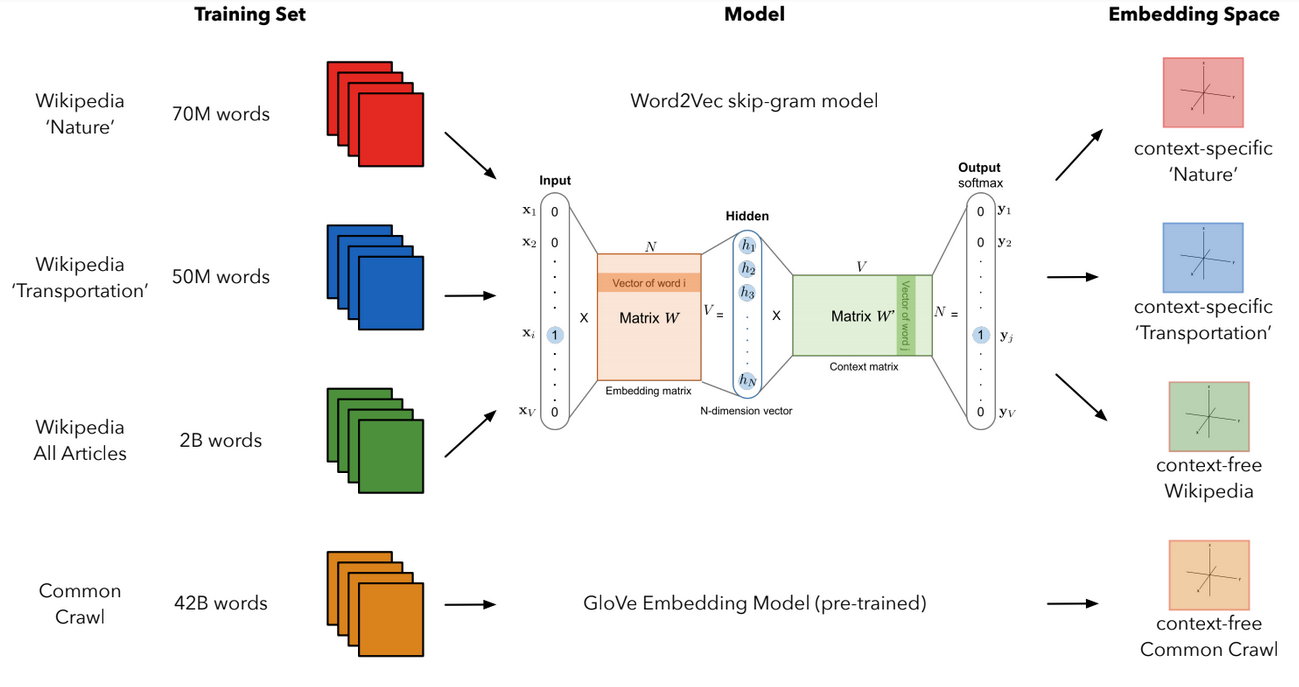 Method 1: Context-Specific Corpora
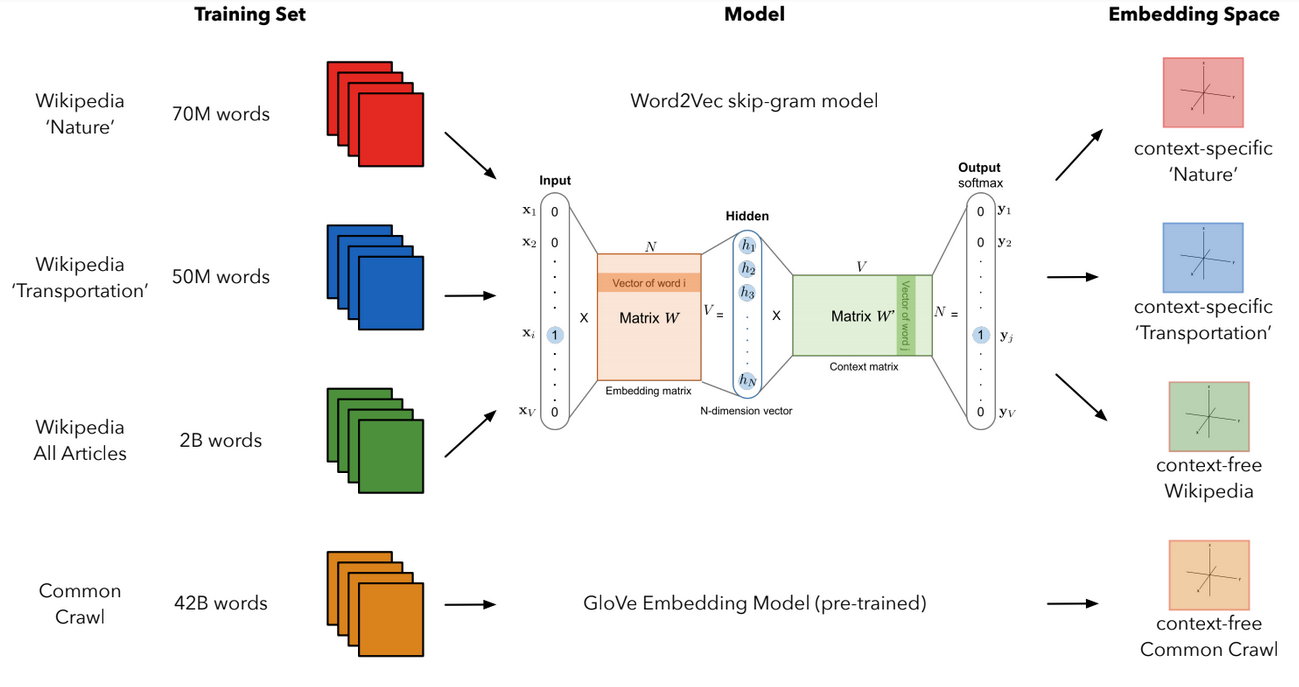 Method 1: Context-Specific Corpora
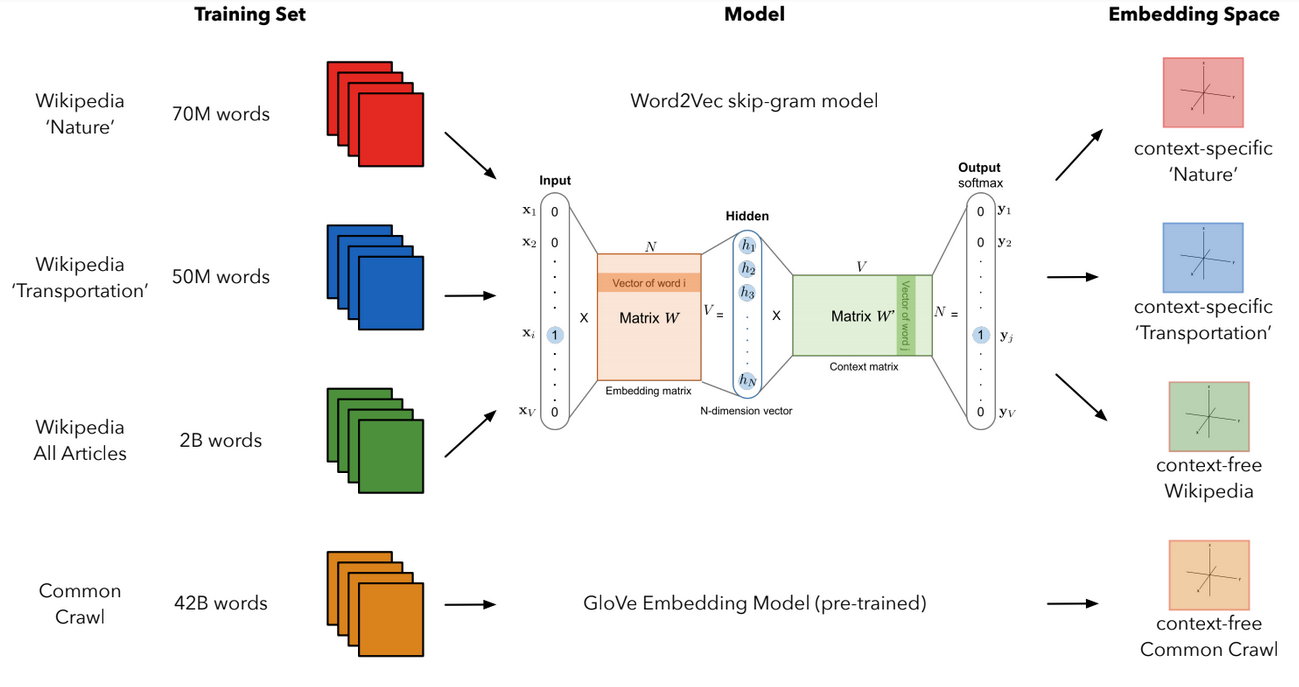 Compare to Human Judgments
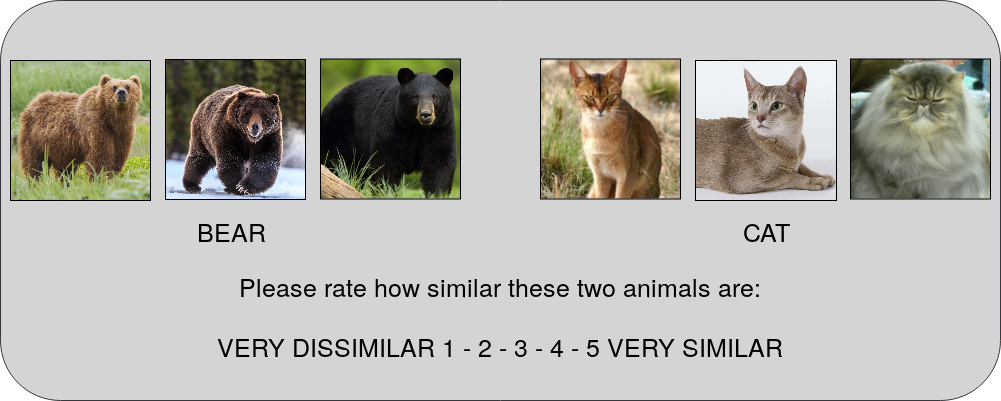 Compare to Human Judgments
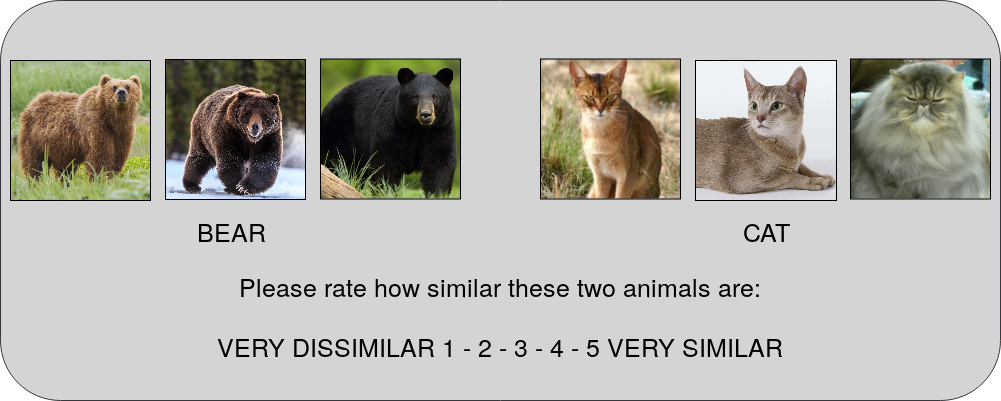 Mechanical Turk N=105
Compare to Human Judgments
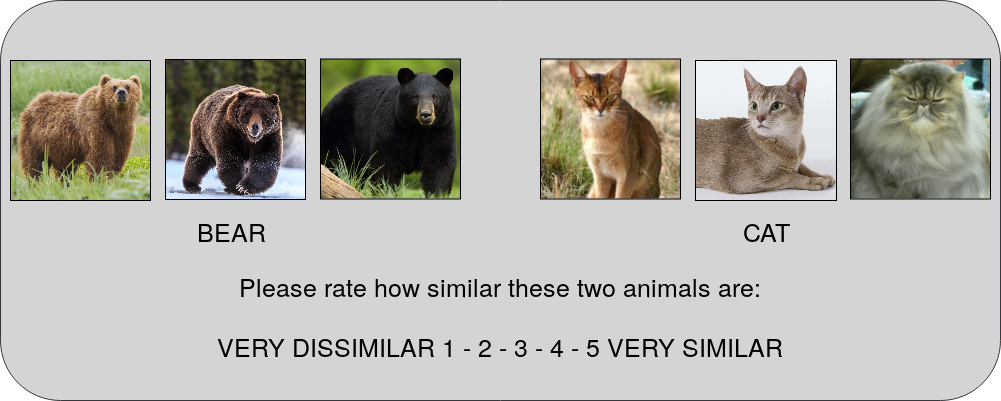 Mechanical Turk N=105
45 pairwise combinations/context
Results: Beats Traditional Models
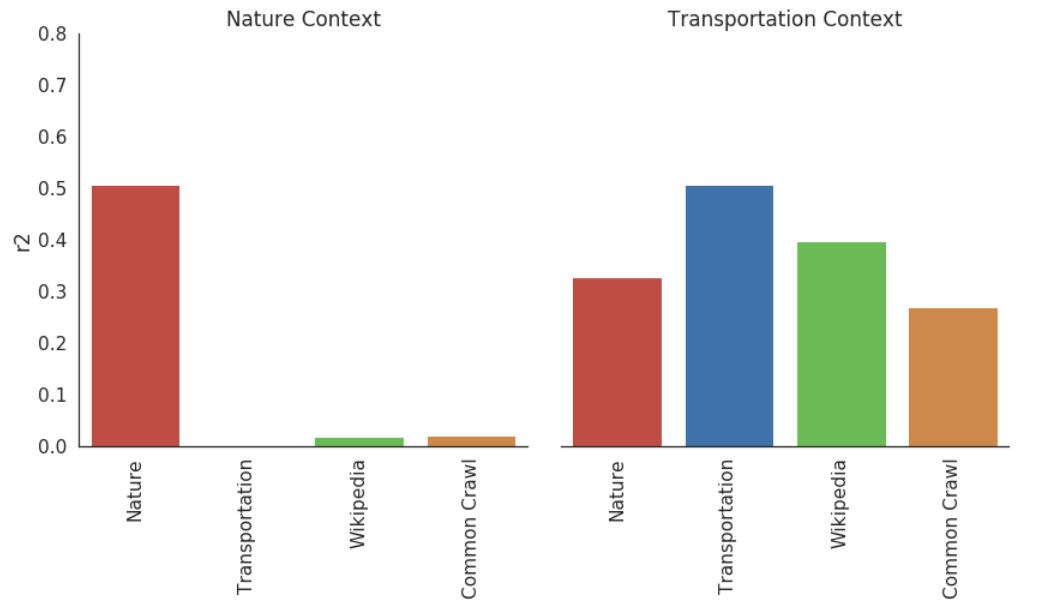 Results: Beats Traditional Models
Fewer words but BETTER words – choose the right words
Quality > quanitity
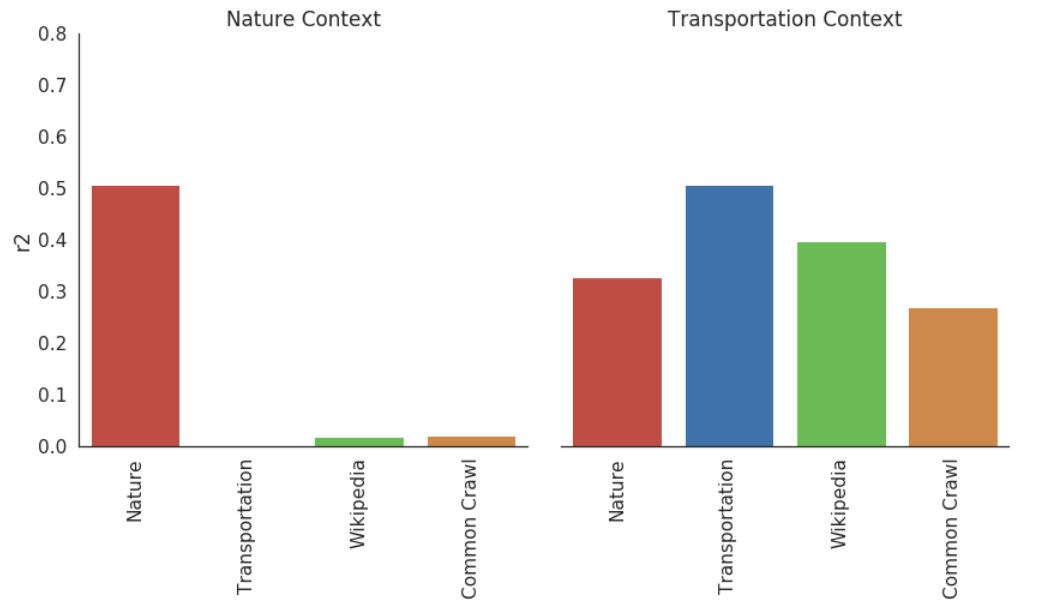 Other Comparison: SPoSE
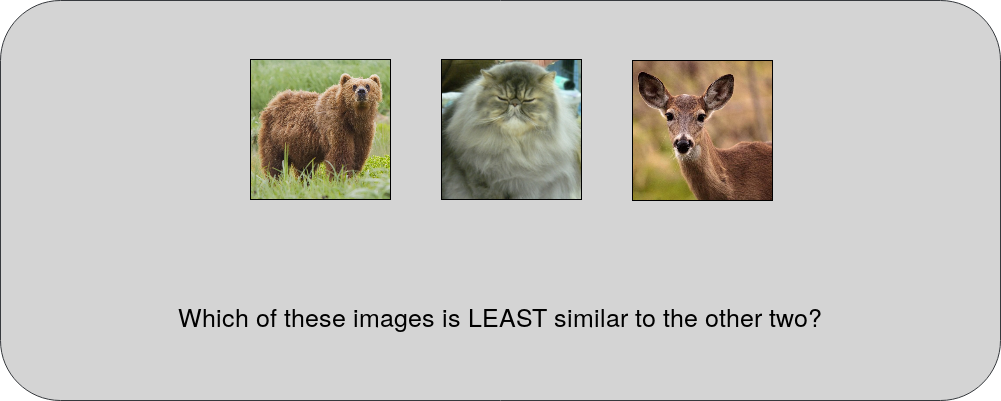 Zheng et al. (2019)
Other Comparison: SPoSE
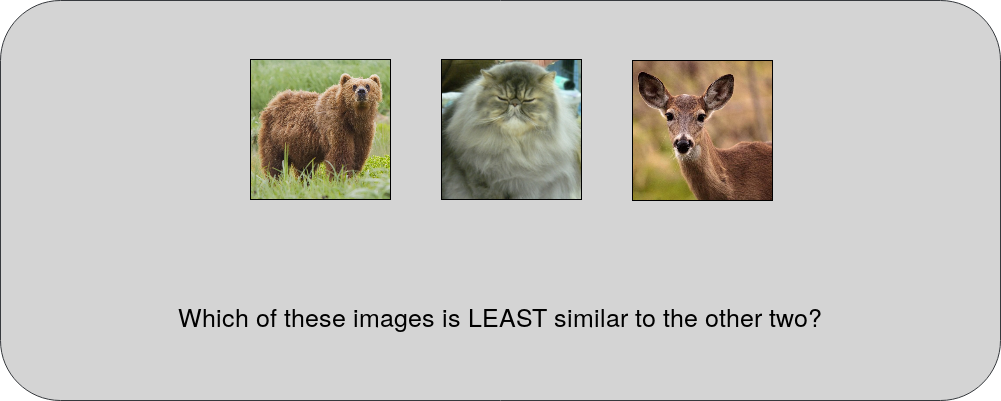 1,854 images
Zheng et al. (2019)
Other Comparison: SPoSE
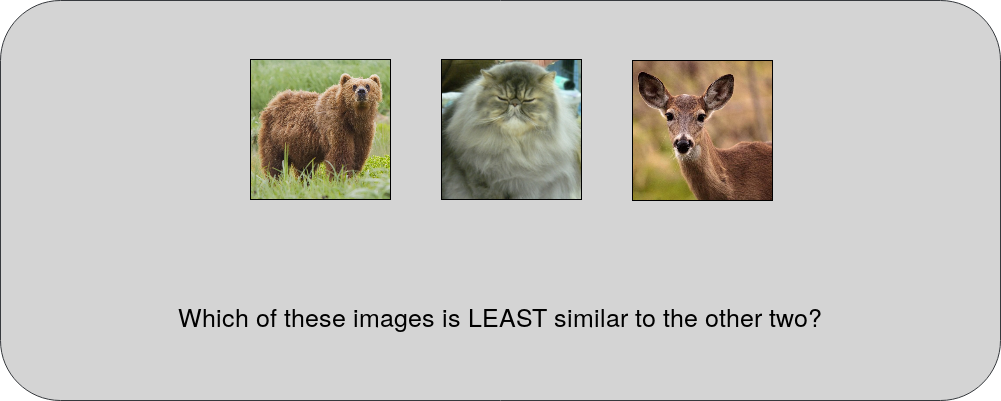 1,854 images
1.5 million human judgments
Zheng et al. (2019)
New Title
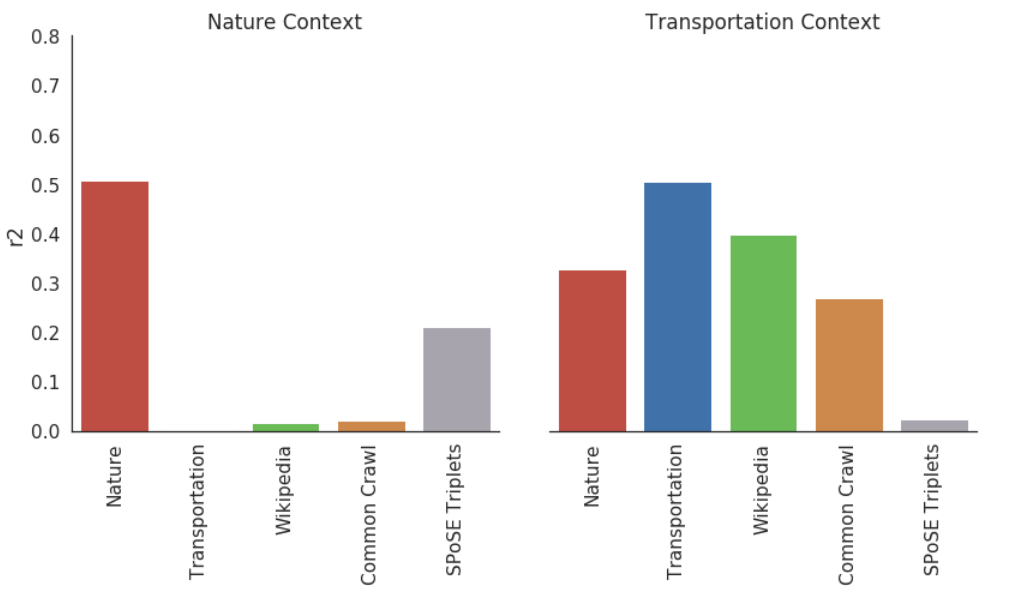 Redo roadmap
Method 2: Feature Information
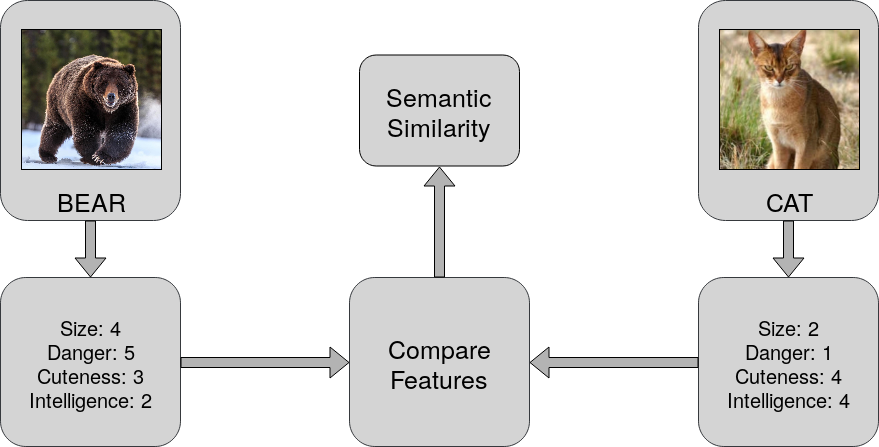 Tversky (1977), Nosofsky (1985), Ashby & Lee (1991), Osherson (1991), and more
Method 2: Feature Information
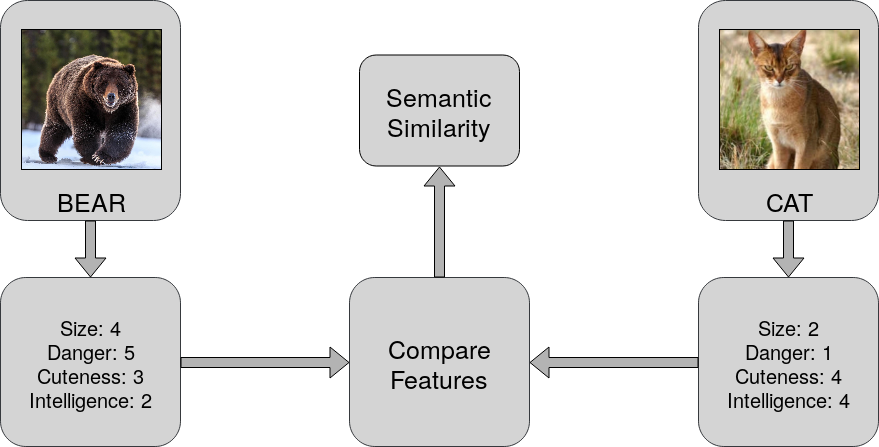 Tversky (1977), Nosofsky (1985), Ashby & Lee (1991), Osherson (1991), and more
Method 2: Feature Information
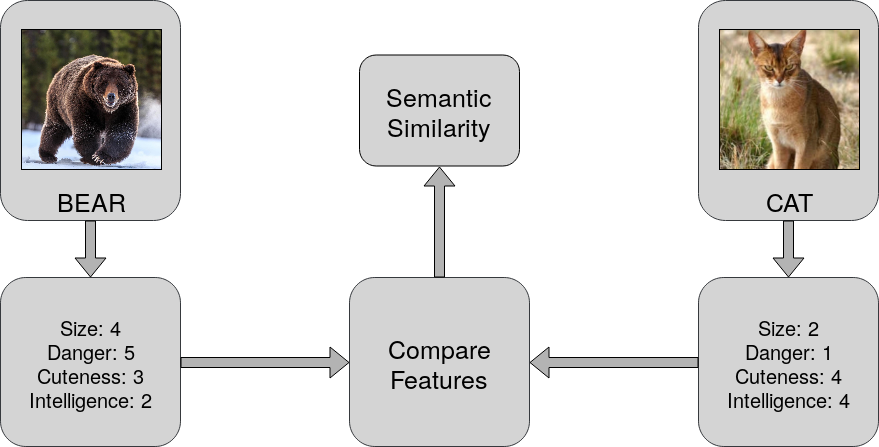 Tversky (1977), Nosofsky (1985), Ashby & Lee (1991), Osherson (1991), and more
Method 2: Feature Information
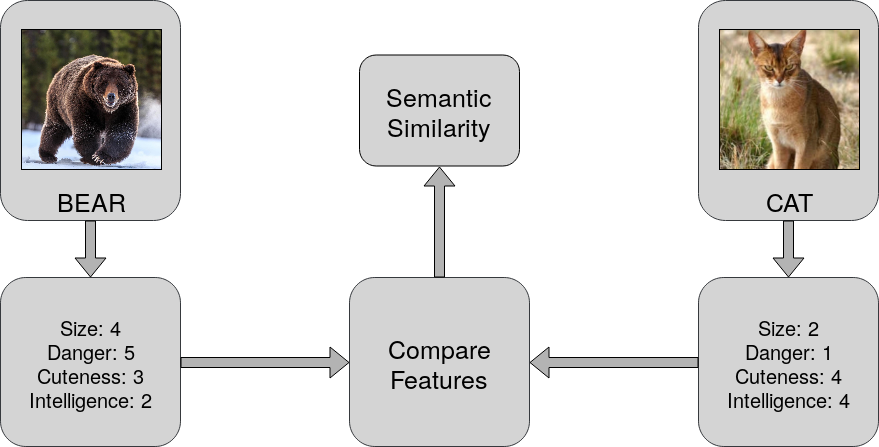 Tversky (1977), Nosofsky (1985), Ashby & Lee (1991), Osherson (1991), and more
Adjective Projection
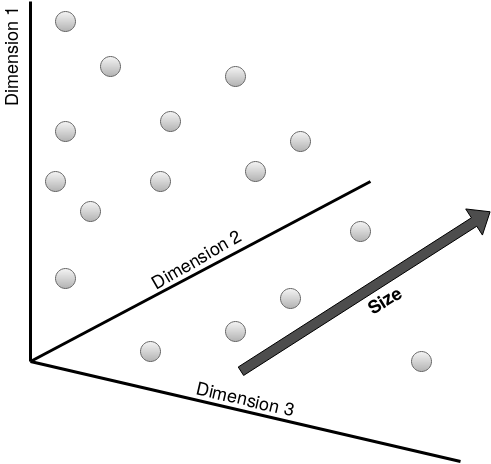 Define Feature Dimension
Talk about this less








Grand et al. (2018)
Adjective Projection
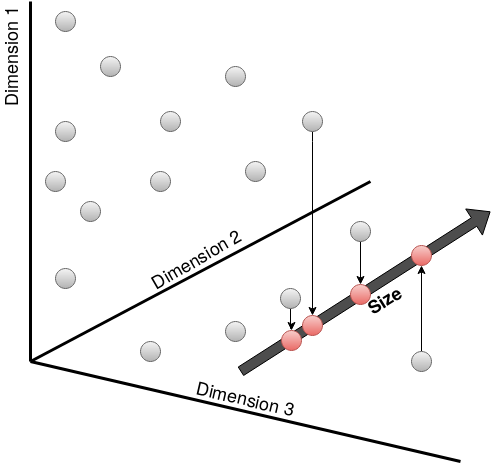 Define Feature Dimension



Project onto Feature Dimension





Grand et al. (2018)
Adjective Projection
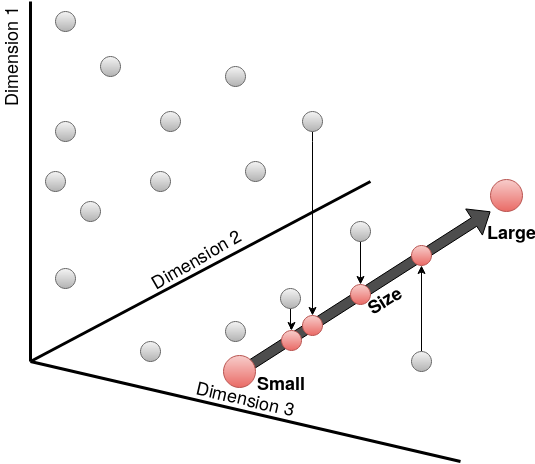 Define Feature Dimension



Project onto Feature Dimension

Add atom/universe example

Use Adjective Feature Endpoints

Grand et al. (2018)
Contextual Projection
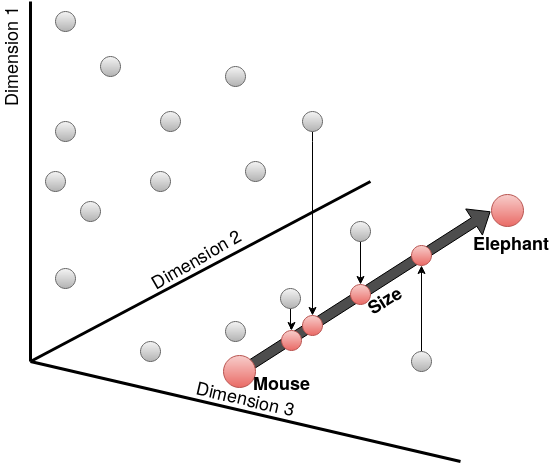 Define Feature Dimension



Project onto Feature Dimension



Use Context Feature Endpoints
Human Feature Ratings
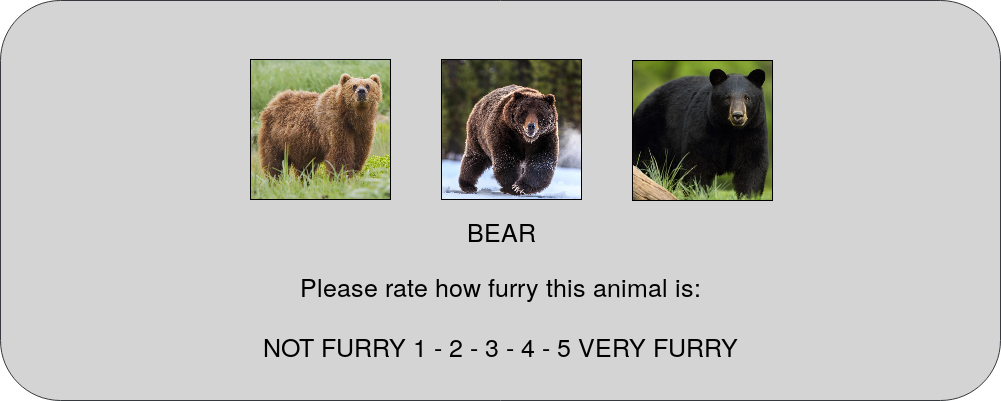 Human Feature Ratings
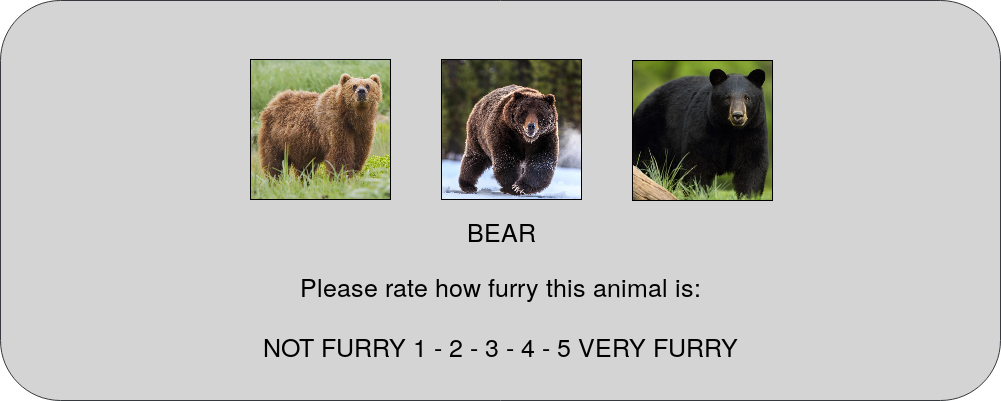 Mechanical Turk N=18-32
Human Feature Ratings
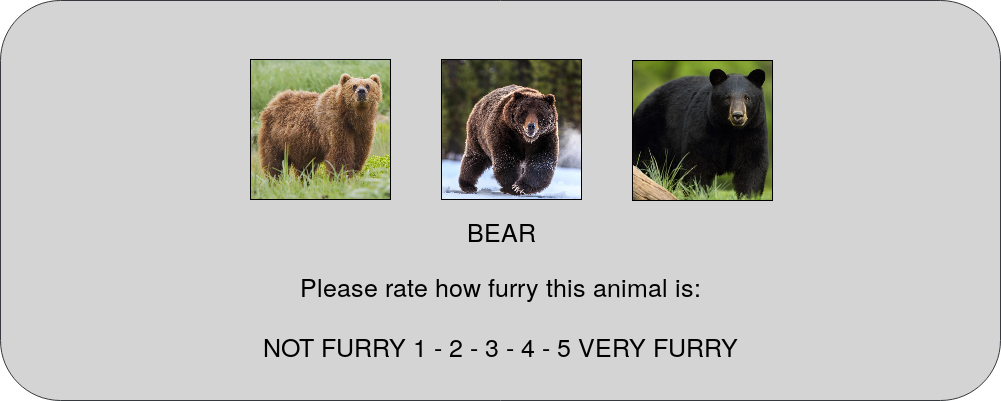 Mechanical Turk N=18-32
12 features/context
Results: Recovers Feature Information
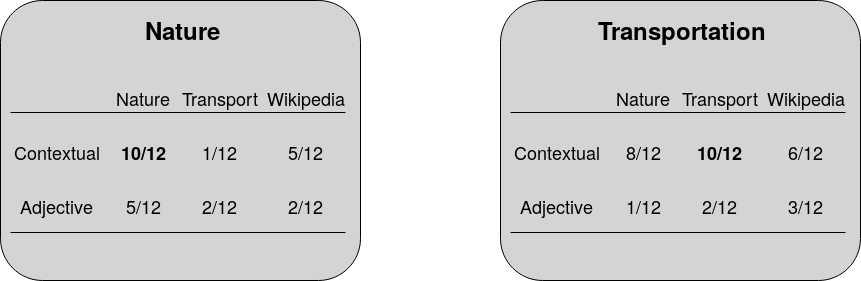 Results: Recovers Feature Information
Use the full table – color is when our model wins (which is for most of the dimensions, 10/12 for each context) – shows the same double dissoc of on-context model doing the best

One table per slide – have it colored from the beginning

This is important by itself – feature ratings are really cool and nobody could get them before we did it
Features → Object Similarity
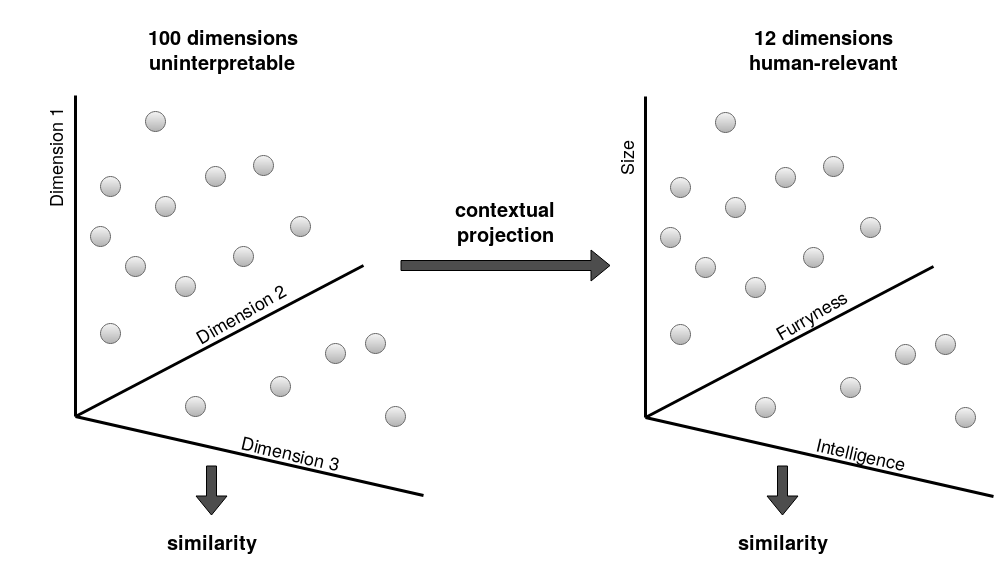 Features → Object Similarity
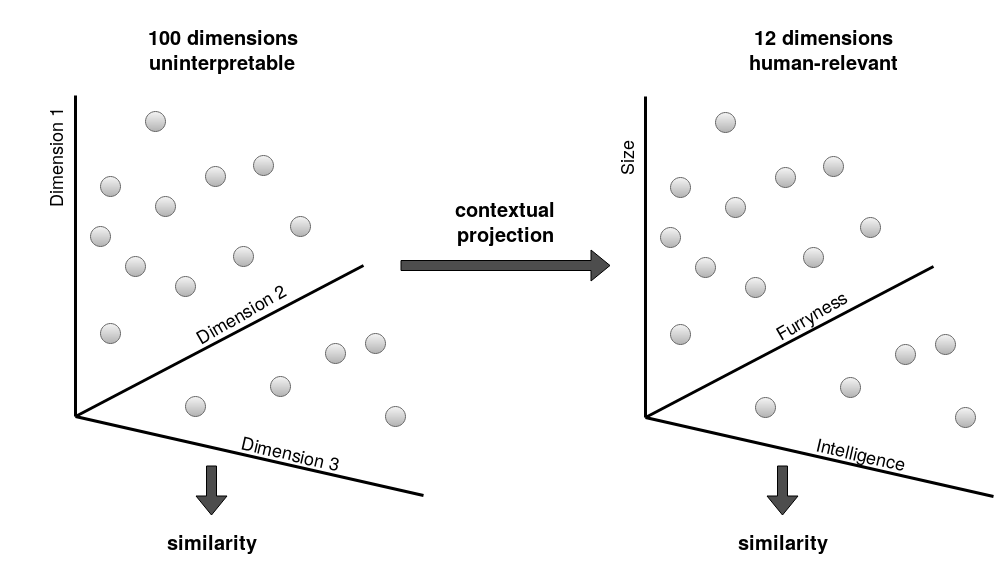 Features → Object Similarity
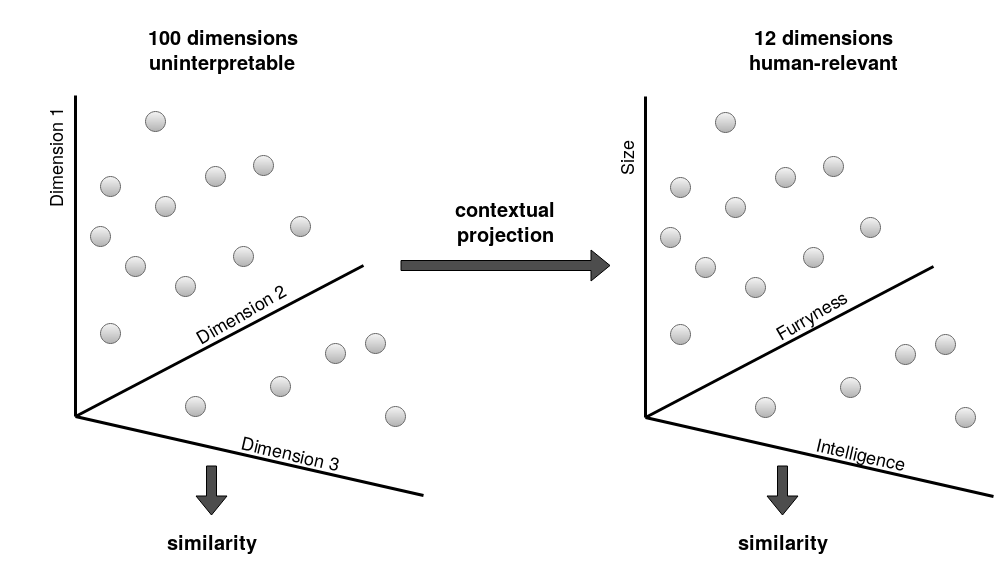 Features → Object Similarity
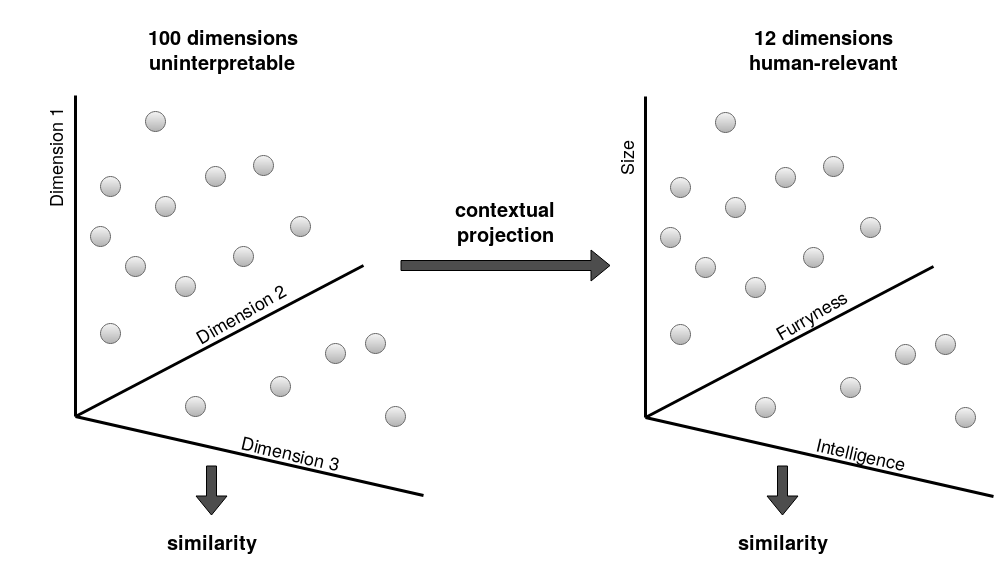 Results: Features → Object Similarity
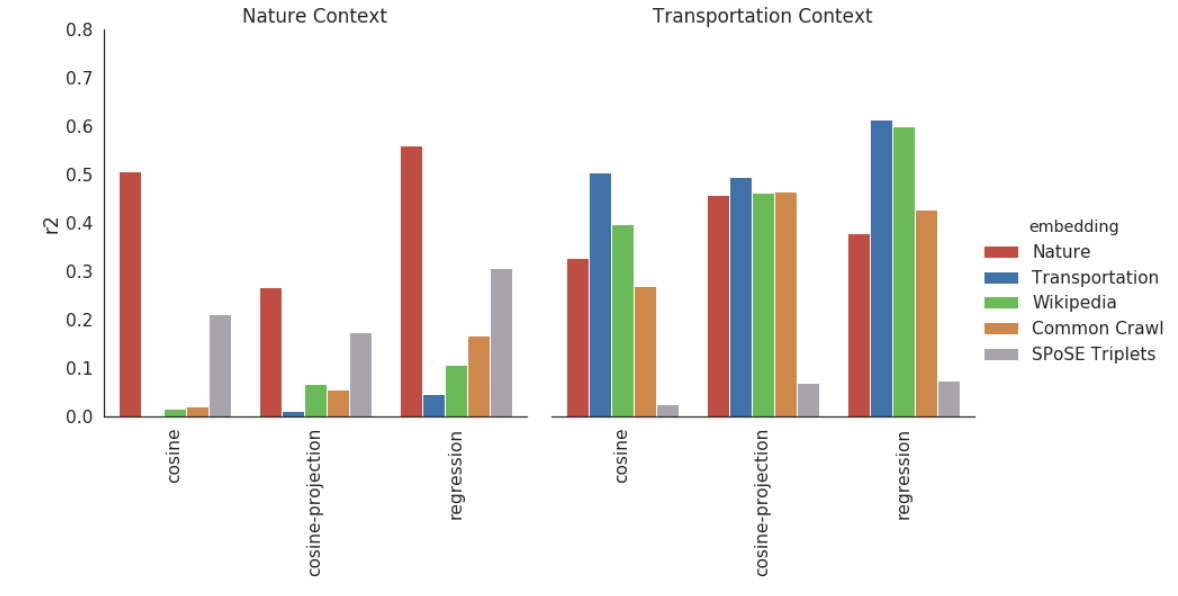 Results: Features → Object Similarity
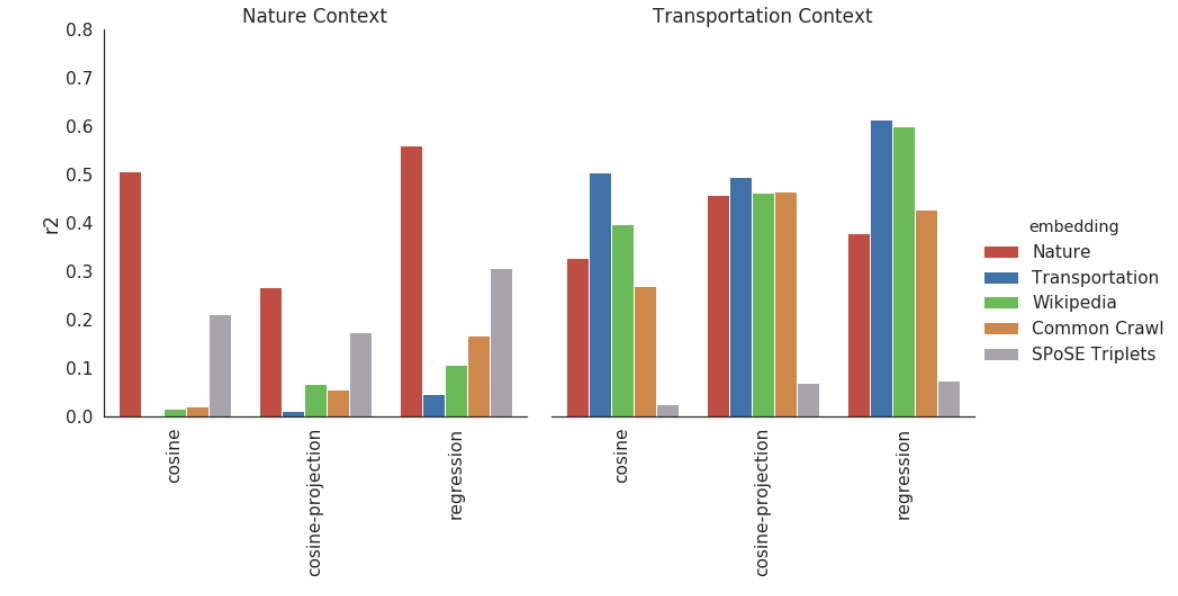 Results: Features → Object Similarity
Start with just organge and green
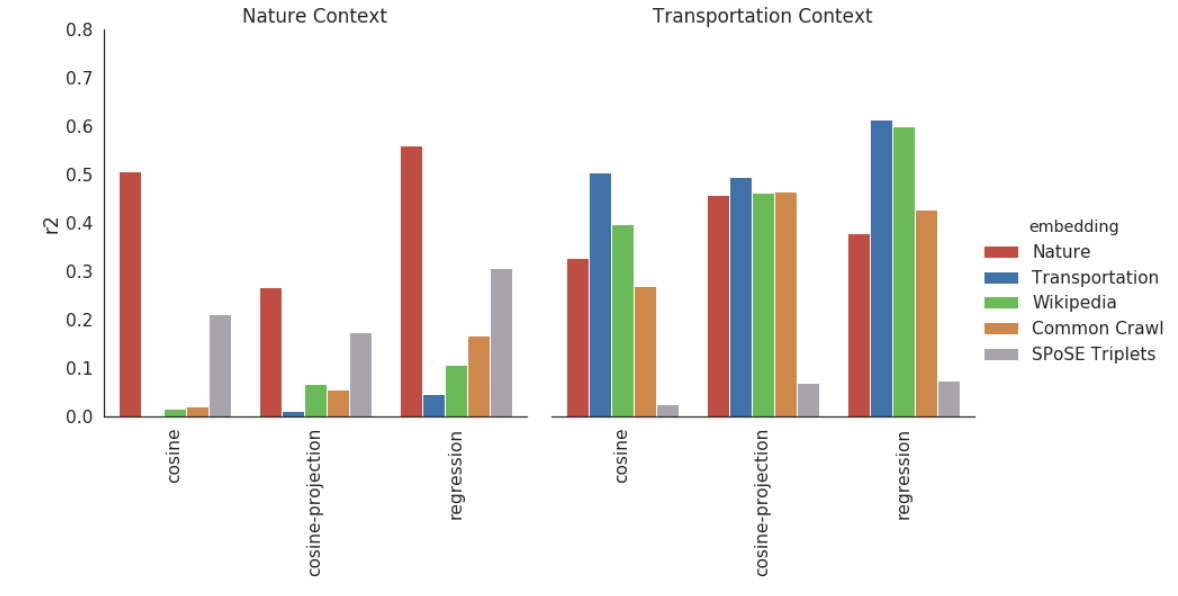 New Title
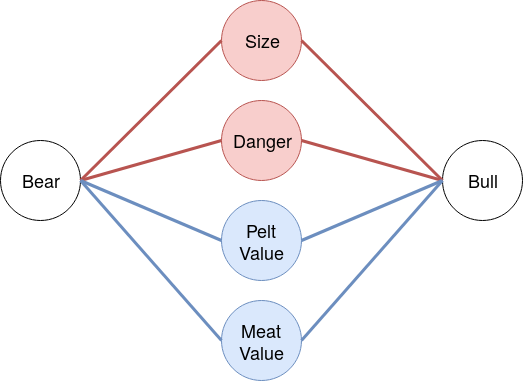 New Title
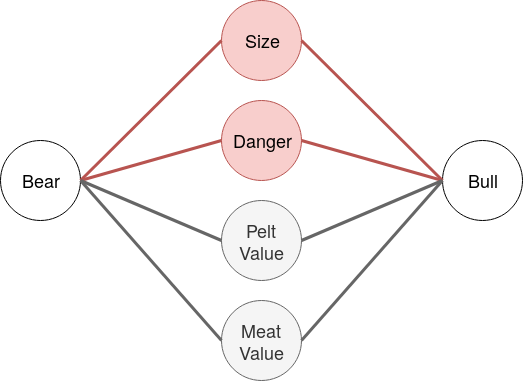 Why it Works: Context is like Attention
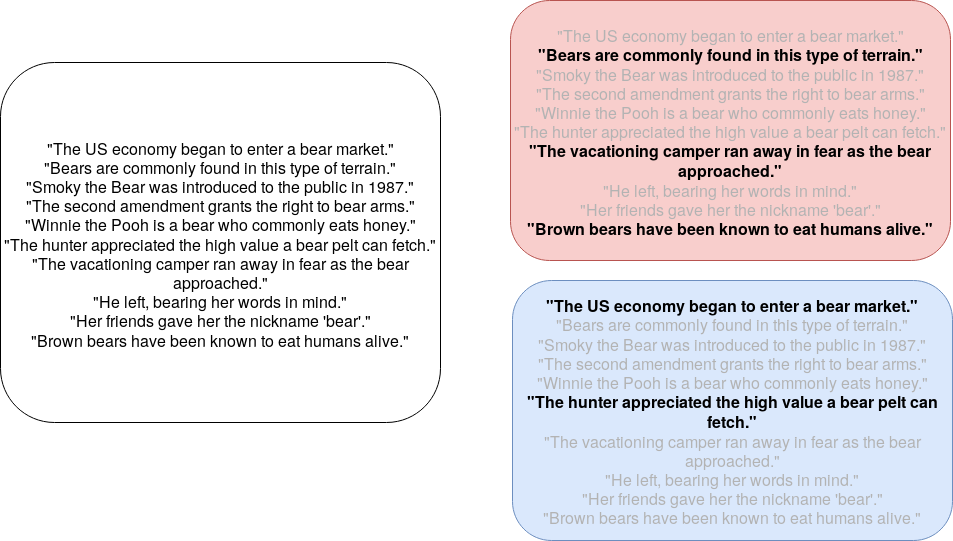 Why it Works: Context is like Attention
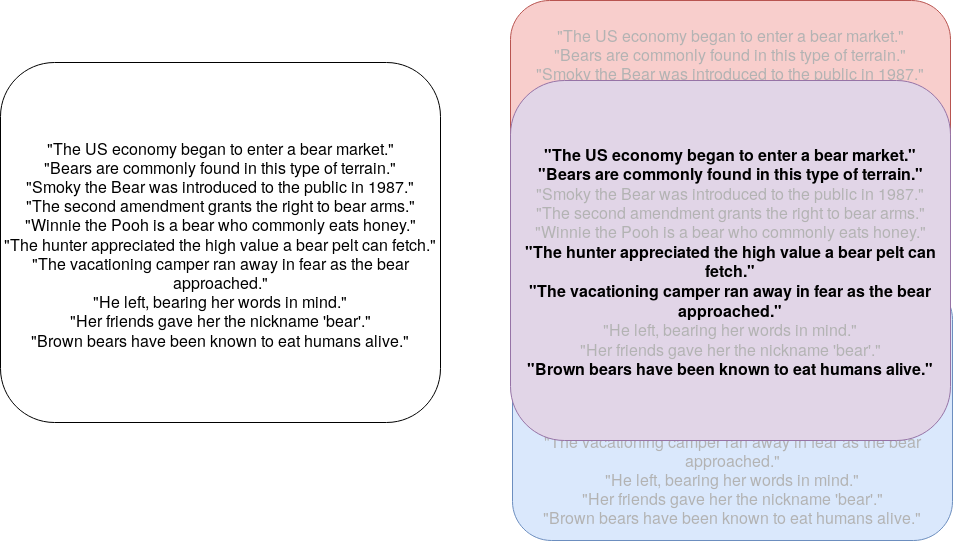 Mixing Contexts
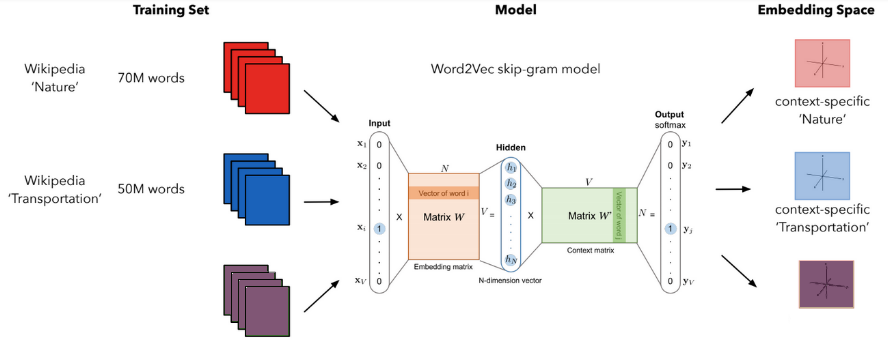 Mixing Contexts
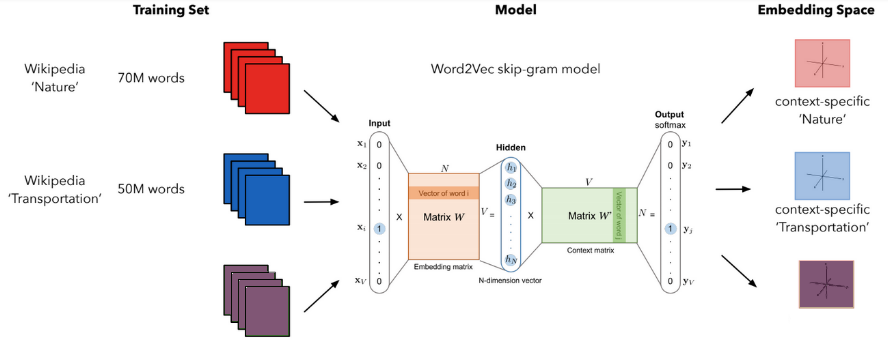 Combined   60M words
Combined
Results: Mixing Contexts
Mixing both makes it more difficult to get human info from either
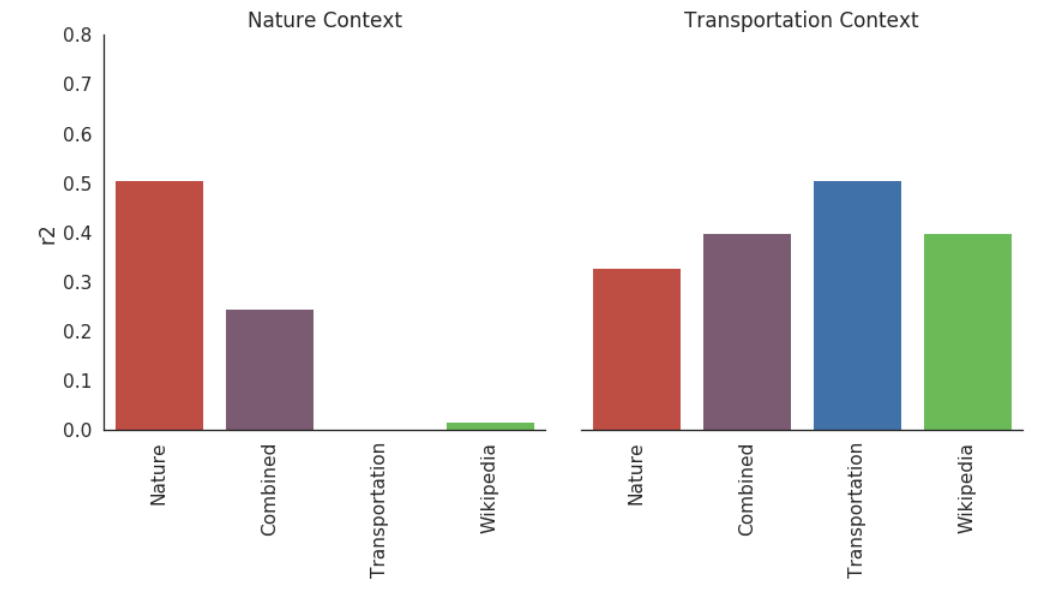 Conclusion
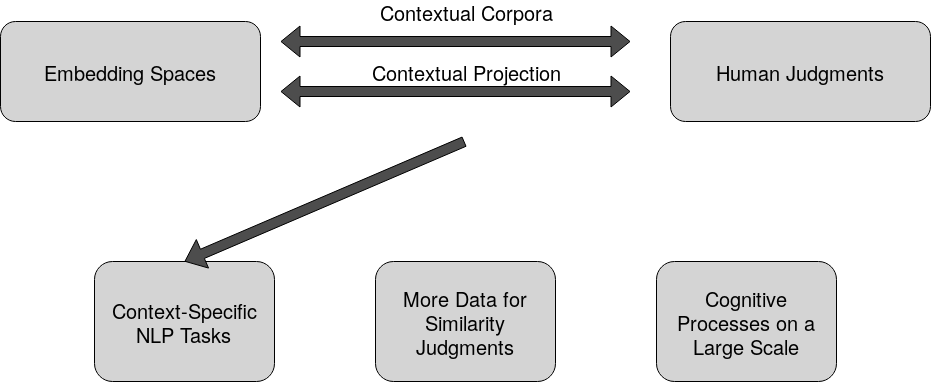 Conclusion
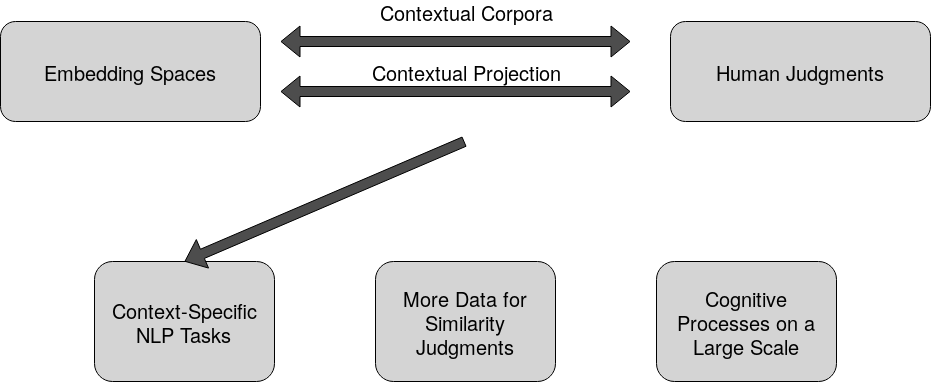 Conclusion
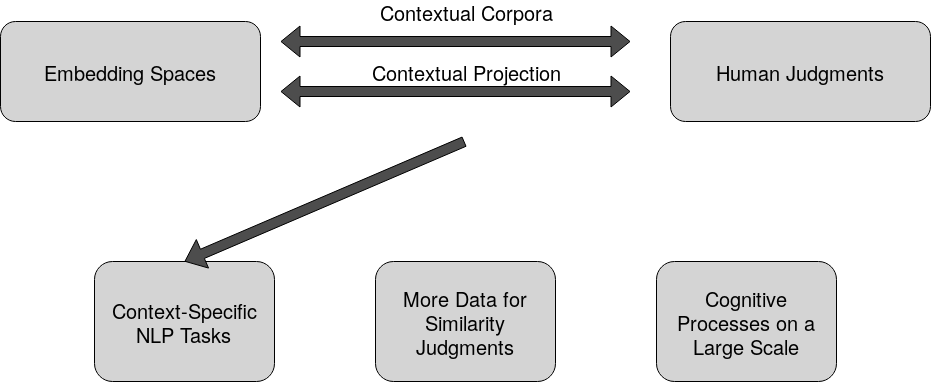 Conclusion
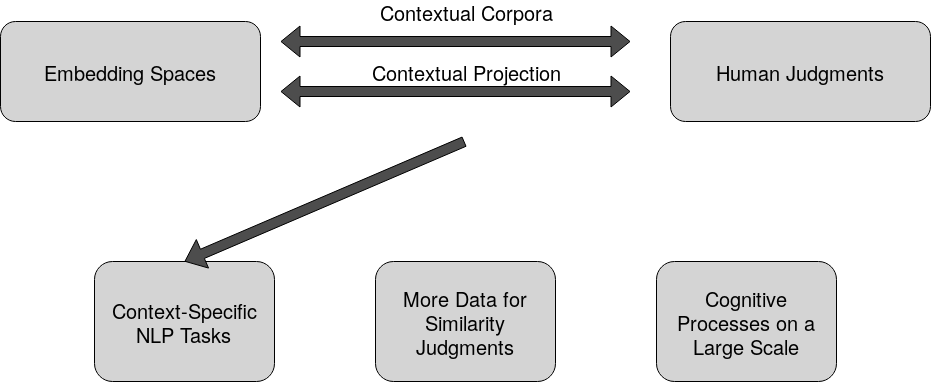 Conclusion
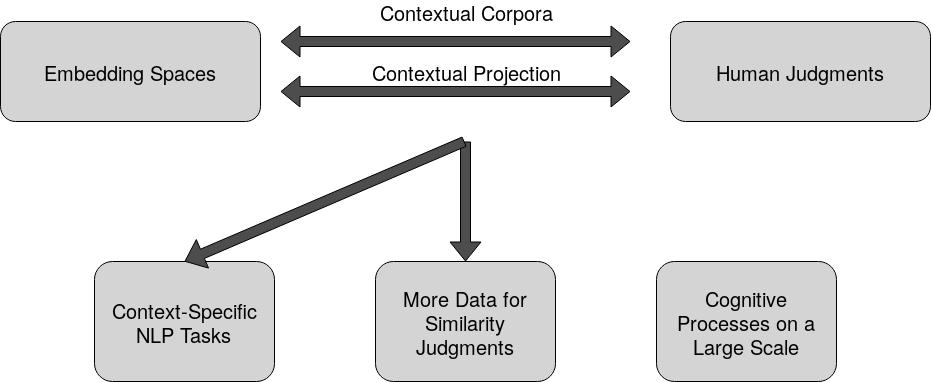 Conclusion
Switch order of conclusions 1 and 2
Conclusion 3: run experiments at a larger scale – strength of the reality of human data and large-scalededness of NLP (the whole point of semantic similarity is that we can use it for other cooler tasks)
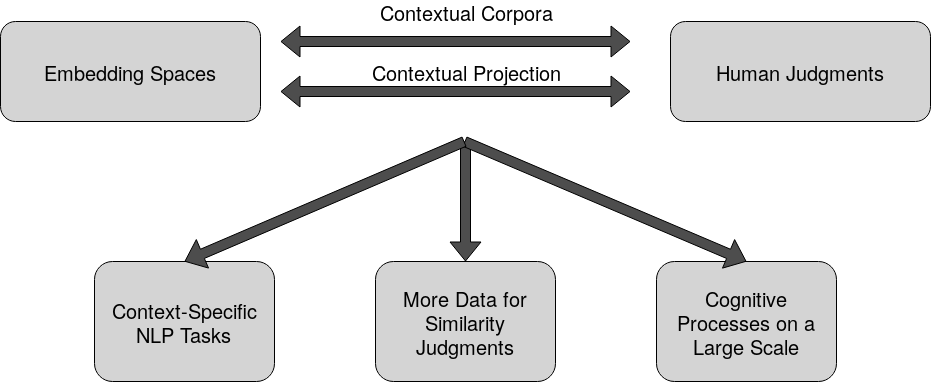